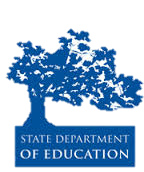 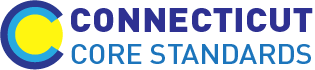 Connecticut Core Standards for English Language Arts & Literacy
Systems of Professional Learning
Module 3 Grades 6–12: 
Supporting all Students in Writing and Research
Today’s Session
80
[Speaker Notes: In Module 2, we considered ways to support students in reading closely and drawing evidence from text. Because of the integrated nature of the CCS, many of those supports address writing as well as reading.]
Part 6
Supporting Students in Writing
Page 44
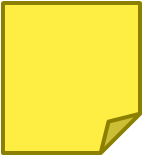 81
[Speaker Notes: Part 6 will take about 10 minutes.]
Supporting Students
Determine what students need to know and be able to do
Find examples and models to show the skill
Talk through the findings
Give students chances to practice in low-risk situations
Have discussion before writing 
Have students organize or draw before writing
Apply the new skill to writing currently being completed
82
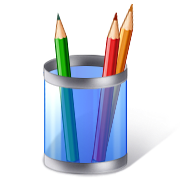 Activity 8: Viewing a Video
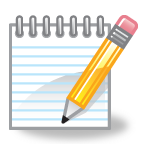 Page 51
83
[Speaker Notes: Tell participants that they will be viewing a class writing and delivering persuasive speeches. Ask them to look for supports in reading, speaking, writing, and even listening.]
Discussion Prompts for Activity 8
What were some of the strategies and supports you saw and heard the teacher use?
What did you notice about student engagement and participation?
To what extent did this teacher and the lesson sequence prepare students to be competent and confident in their writing?
What do teachers need to know and be able to do in order to be able to effectively prepare students to write?
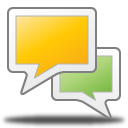 84
[Speaker Notes: After discussion, be sure to elicit responses from volunteers. Or, let tables know that you will be calling on someone to answer each question. The last question is particularly important for coaches.]
PURDUE OWL – Guides to Writing Thesis  Statements and Research
85
[Speaker Notes: The Online Writing Lab (OWL) at Purdue University houses writing resources and instructional material, provides a free service 
e-learning from the Writing Lab at Purdue (https://owl.english.purdue.edu/owl/resource/545/01/). Students, members of the community, and users worldwide can find information to assist with many writing projects. Teachers and trainers can use this material for in-class and out-of-class instruction.]
Anthology Alignment Project
Page
86
Resource: Literacy Design Collaborative (LDC)
Instructional system for developing literacy skills 
Builds students’ literacy skills and understanding of content through reading and writing assignments aligned to the CCS. 
Basic building block is a module, two to four weeks of instruction comprising a “teaching task,” standards, “mini-tasks,” and other instructional elements. 
Working with LDC’s framework and tools, teachers develop a literacy-rich task and design instruction to help students complete that task.
http://ldc.org/
87
[Speaker Notes: The purpose of this slide is to briefly introduce a powerful resource.
LDC is a national community of educators providing a teacher-designed and research-proven framework, online tools, and resources for creating literacy-rich assignments and courses across content areas. They have developed an entire system of templates to create instruction leading to literacy performance tasks in every discipline. These templates and tasks have recently been extended to lower grades.]
LDC Template Task Collection 2.0
Assisting teachers to create aligned performance tasks
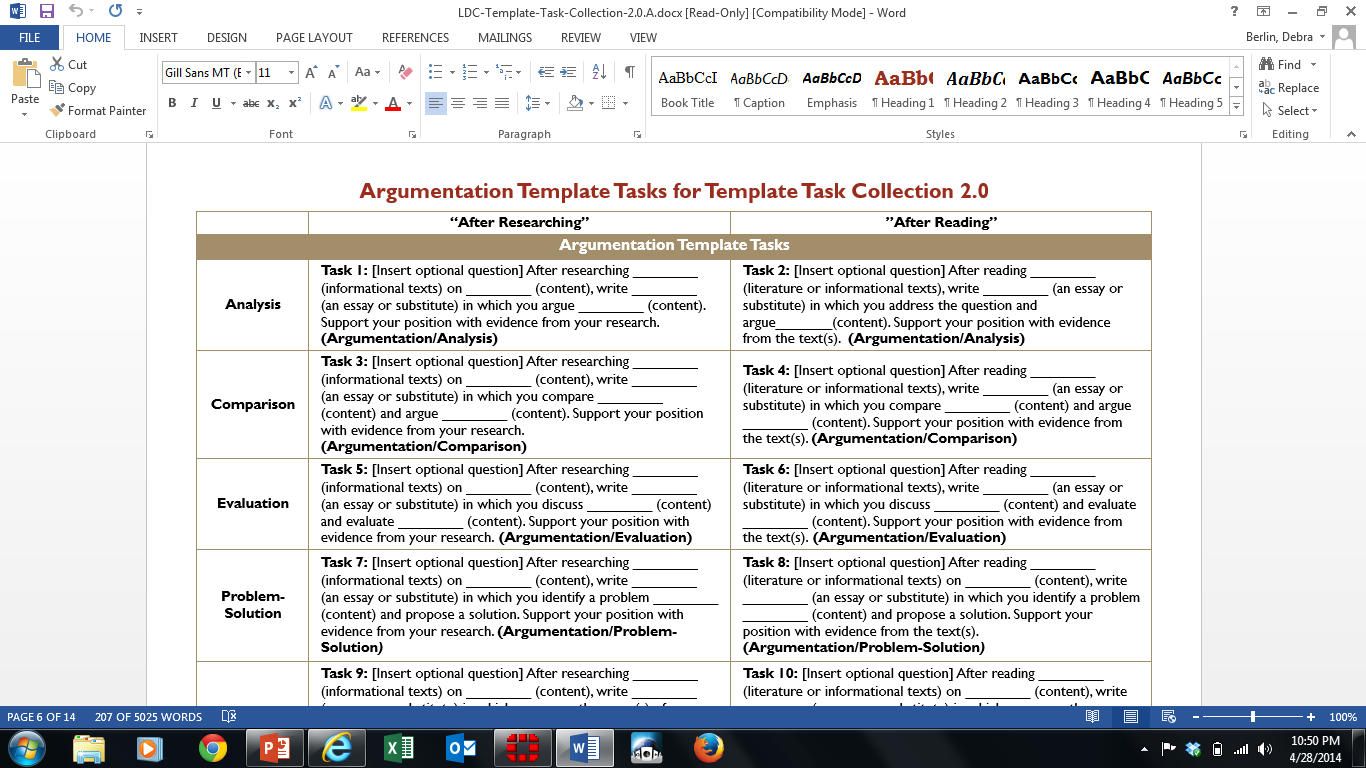 http://ldc.org/how-ldc-works/modules
88
[Speaker Notes: Encourage participants to explore this website if they have not done so. There are examples of full units of study leading to these types of performance tasks. The Literacy Design Collaborative is committed to equipping middle and high school students with the literacy skills they need to succeed in their later education, their careers, and their communities, working through many different partnerships to meet that literacy challenge. Teachers should choose from these collections the templates that work best for them for any given task. 
 
This collection aims to help teachers craft tasks that engage students in writing in response to reading. It provides template tasks for implementing the Literacy Design Collaborative (LDC) strategy by drawing directly from the language and skills articulated in each Common Core Anchor Standards. When filled in, a template task becomes a teaching task that sets up a context for teaching the specific skills and demands embedded in the standard. 
All LDC template tasks are designed for tasks that involve students in writing in response to reading or research. They are clustered by the writing modes described in the CCSS: argumentative, informative/explanatory, and narrative. Teachers should choose the mode and template that best suits their instructional purpose.]